Nemlineáris dinamikus rendszerek alapjaiV. gyakorlat
Juhász János
juhja@digitus.itk.ppke.hu
Hartdégen Márton
hartdegenmarton@gmail.com
2014.10.14.
Házi feladat
www.demonstrations.wolfram.com





Egy feladat kiválasztása, megtekintése Wolfram-ban, implementálás Matlab-ban majd vizsgálata.
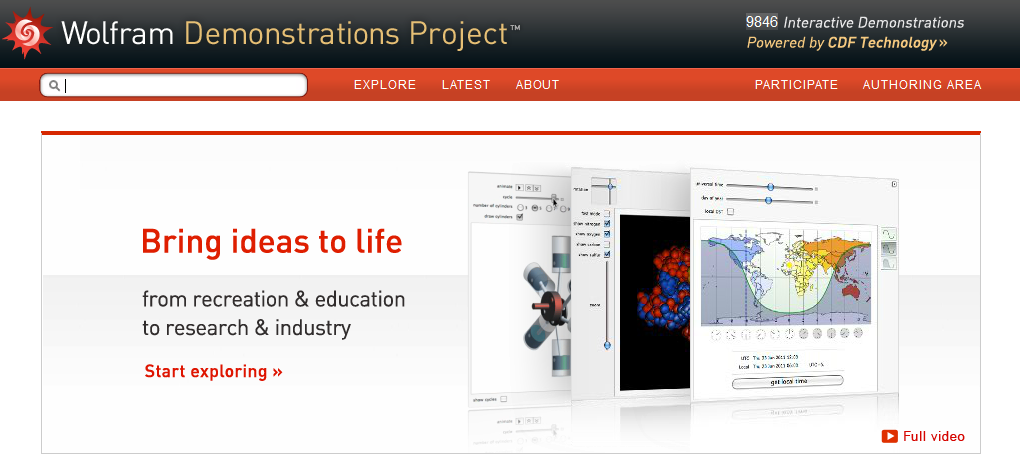 Nyom-determináns diagram
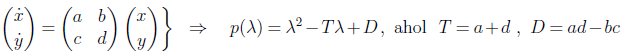 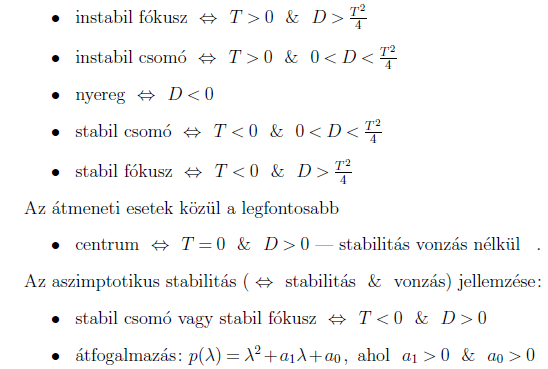 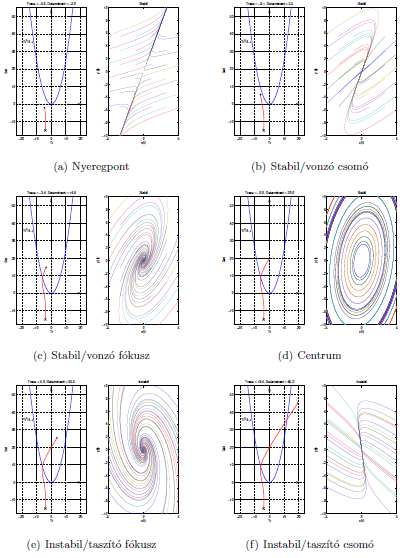 Kapitza inga I.
Kapitza inga II.
Az inga egyenlete:


Vizsgáljuk meg Matlab-ban!
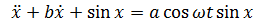 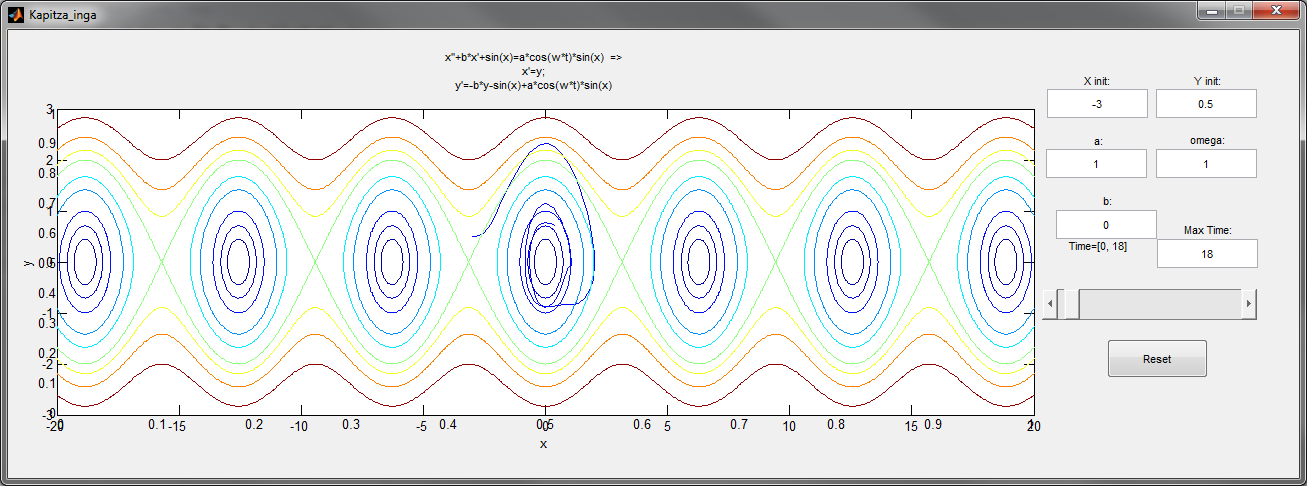 GUI++
Globális paraméterek
Automatikus frissítés
Dinamikus eseménykezelés
Hibakezelés
Megadható paraméterek ellenőrzése
Könnyű kezelhetőség 
Paraméterek beállítása (default értékek)
,,bolondbiztos”
Objektum orientáltság/ struktúráltság
Miért?
Rövid kódnál nehezítésnek tűnhet
Gyakorlatban nagyon hosszú kódsorok
Akár munkatársakkal közösen fejlesztés
bemeneti paraméterek tisztázása után =>
Lehetséges a részfeladatokra osztás
Külön-külön tesztelhető!
Képkezelés, videó
Háttérkép
Kép beolvasása, módosítása
Videó lejátszása
Exe generálás
Nem mindenütt érhető el matlab
Generáljunk futtatható file-t!
.exe generálása:
deploytool
Matlab Compiler Runtime
Videók I.
Köszönjük a figyelmet!